PowerPoint presentation
Unit 307: Produce and present advanced starters using standardised recipes
Prepare a range of hot soups and hot starters using correct preparation methods
Cook a range of hot soups and hot starters
Cooking methods:
Boiling
Poaching
Steaming
Simmering
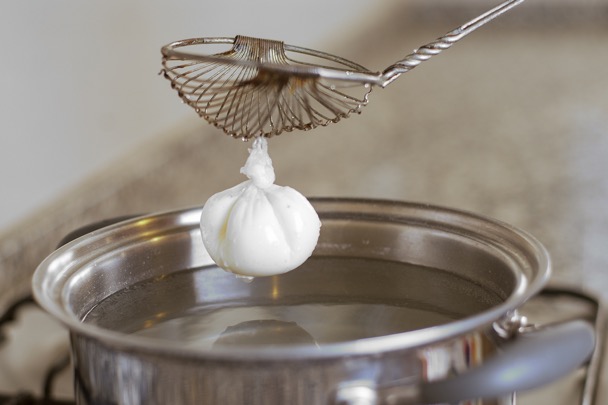 Blending
Clarification mix
Clarifying butter
Filleting
Purging
Sous vide water bath
Tenderising
Thermomix
Marinating
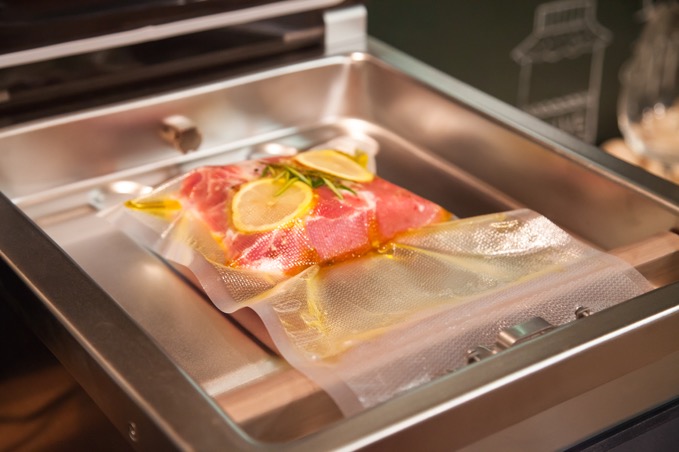 Apply quality checks during the cooking of hot soups and advanced starters
Correct temperature 
Timing
Texture
Correct degree of cooking
Seasoning
Evaporation
Liquid levels
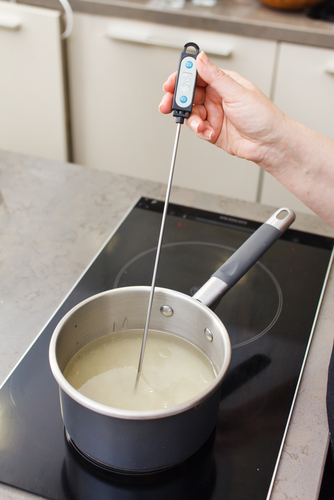 Finish a range of hot soups and advanced hot starters using appropriate finishing methods
Garnishing
Saucing 
Glazing
Gratinating
Flambéing
Passed
Serving
Plating 
Correct temperature
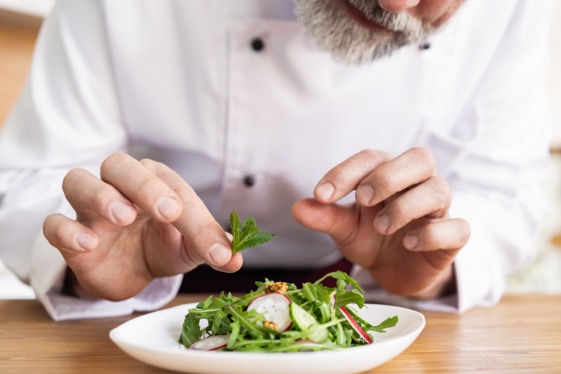 Cook a range of hot soups and hot starters
Apply quality checks during the cooking of hot soups and advanced starters
Finish a range of hot soups and advanced hot starters using appropriate finishing methods
Finish a range of hot soups and advanced hot starters using appropriate finishing methods (continued)
Any questions?